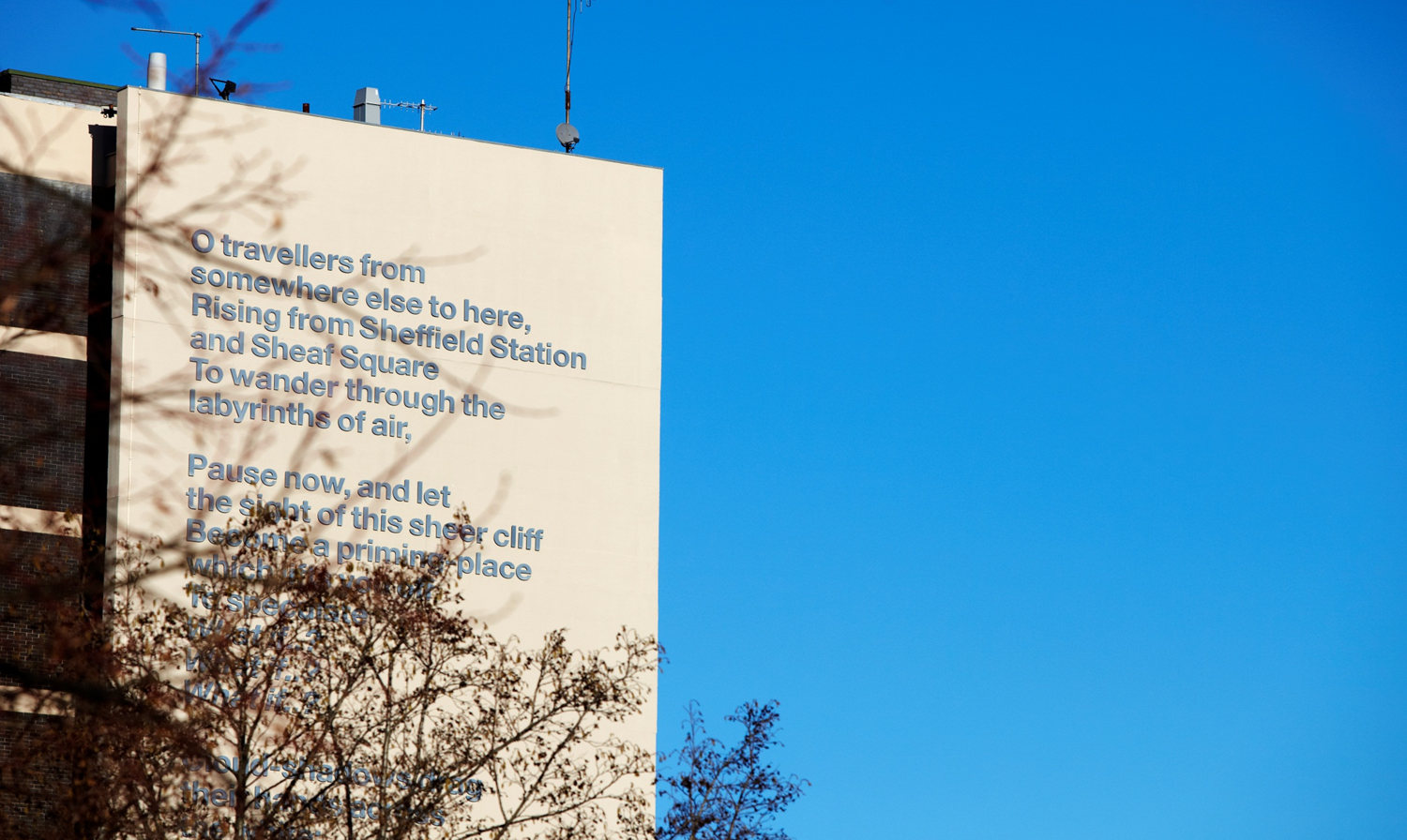 Routes into Working with Children, Young People and Adults
Dr Andrew MorrisonPrincipal lecturer
Department of Education, Childhood & Inclusion

Sheffield Hallam University
[Speaker Notes: Welcome and introduction to speaker(s)]
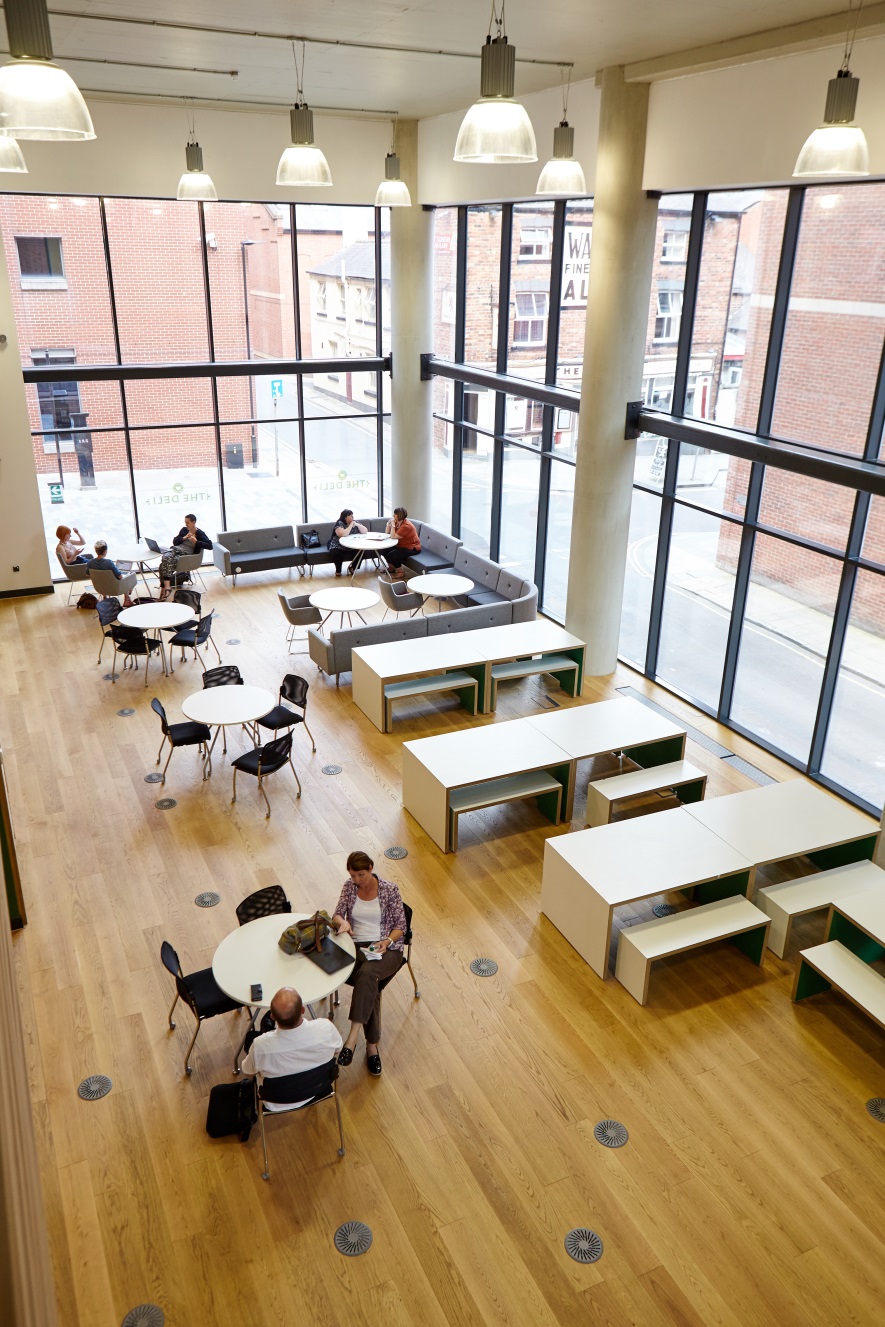 Education Studies degrees
Education Studies

Education with Autism, Disability and Special Educational Needs
These courses are for you if...
You are interested in a career in education (teaching or non-teaching)

 You want to understand/ work with children, young people or adults

You want to keep your options open while you explore possibilities

You want to gain more work experience
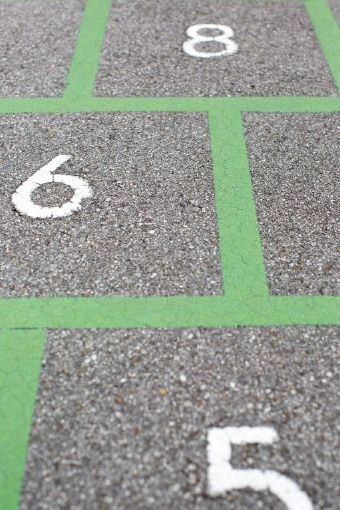 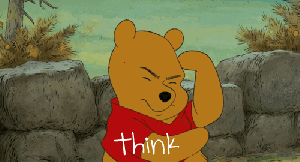 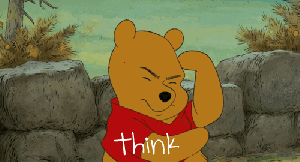 Have a think...?
Who influences our learning?
What are some of the barriers we face with learning?
Course Overview
The subject of education is multidisciplinary and as a student you study how it relates to a range of other subjects, esp.: History, Sociology and Psychology. 






with placement experience in a variety of educational settings during each year of the course
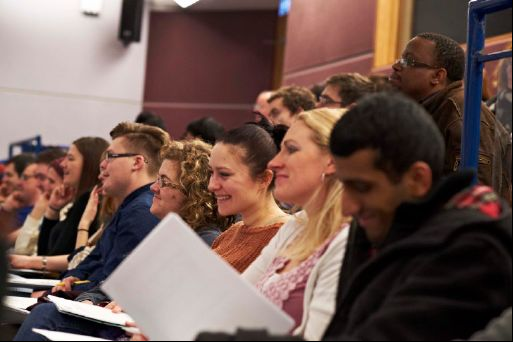 a focus on social justice
a focus on literacy and language in learning
a particular strand exploring socio-cultural perspectives on 'difference'..
all enabling a specialist understanding of issues of in/exclusion in education
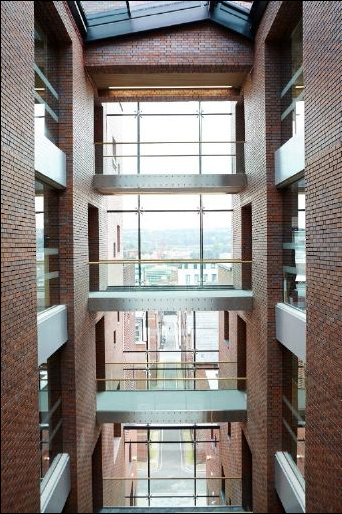 WHY CHOOSE HALLAM?
No formal exams 
Assessments linked to the workplace 
A placement during each year of the course
Taught by staff with wide-ranging professional and academic expertise 
Opportunities to work in varied groups
International opportunities
[Speaker Notes: A limited number of international placements are available in Freiburg and Santander for second year students with a good level of German or Spanish
Natatlie Sixsmith Ed studies and disability studies year 3 - "no exams    the tutors    placement experience
nice distance from home (Manchester)   debating  issues 
 nice city 		learning to learn
variety of teaching     group size    support"]
Career Options
Teaching
Educational  support
Education projects/ research
Educational administration
Arts education
Children and family services
Youth services
Policy advisory work
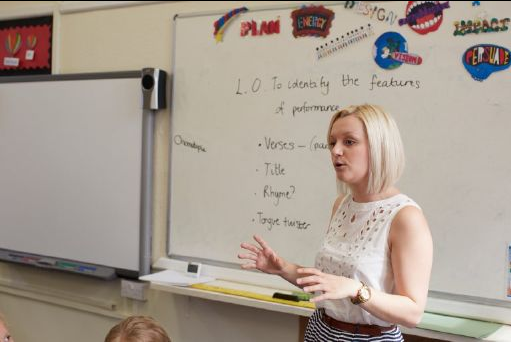 Career Options
Health and social care 
Local Council
Police
Nurseries
Play Projects
Graduate Training Schemes
Advisory Role e.g. Leisure
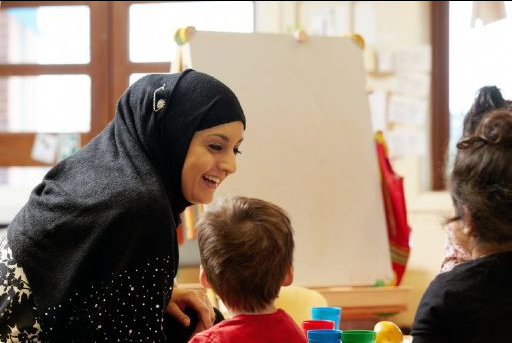 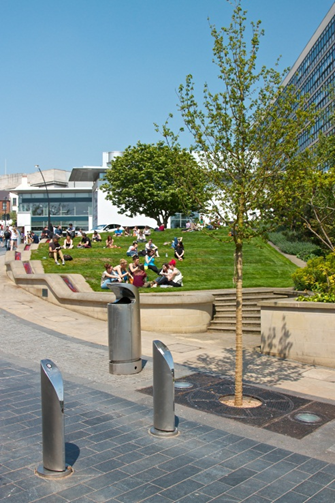 Thank you
Andrew Morrison
a.morrison@shu.ac.uk